EMC 2017Chapter Chair Dinner and Training Event
IEEE EMC Society  - Region 9 Chapters
Argentina, Brazil, Colombia
South America & Region 9 Chapters

Argentina (Buenos Aires AP/EMC Joint Chapter)
Creation: 2011 (AP/EMC Joint Chapter)
Chapter Chair : Gustavo Fano
E-mail: gustavo.gf2005@gmail.com 

South Brazil Chapter (São Paulo)
Creation: 2000 
Chapter Chair: Carlos Sartori
sartori@pea.usp.br

Colombia (Bogota)
Creation: 2007 
Chapter Chair : Camilo Younes-Velosa 
E-mail: cyounesv@unal.edu.co
3
Argentina Chapter
Location : Buenos Aires, Argentina
Creation: 2009
Main Events (2011– 2014)
Symposium EMC AP IEEE (ARGENCON 2011,  ARGENCON 2013)

2015
May 5th : Prof. Ram Achar "Demystifying Signal Integrity in High-Speed Designs“ 

XVI Reunión de trabajo en Procesamiento de la Información y Control
2015. RPIC 2015 . October 5th - 9th,  2015  (Topics of EMC)

2016
ARGENCON 2016 - June 15 - 17, 2016  (3rd Edition)
GEMCCON 2016 – November 7 - 9, 2016 (2nd Edition)
4
Colombia Chapter
Location : Bogota, Colombia
Creation: 2007
Main Events (2007– 2016)

SICEL (Biannual International Seminar on Power Quality )

May 5th , 2015 : Prof. Ram Achar "Demystifying Signal Integrity in High-Speed Designs“
5
South Brazil Chapter
Location : São Paulo, Brazil
Address: Escola Politécnica - University of São Paulo (EPUSP)
Creation: 2000  (First  Chapter in Region 9)
Main Goals 
Promote the EMC in Brazil , South America & Region 9
Cooperation and Interchange between Region 9 & Others
6
South Brazil Chapter
São Paulo
Area : 1 523 km2 (2015)
Population ~ 11.9 million
Metropolitan Area ~20.3 million
Industries …
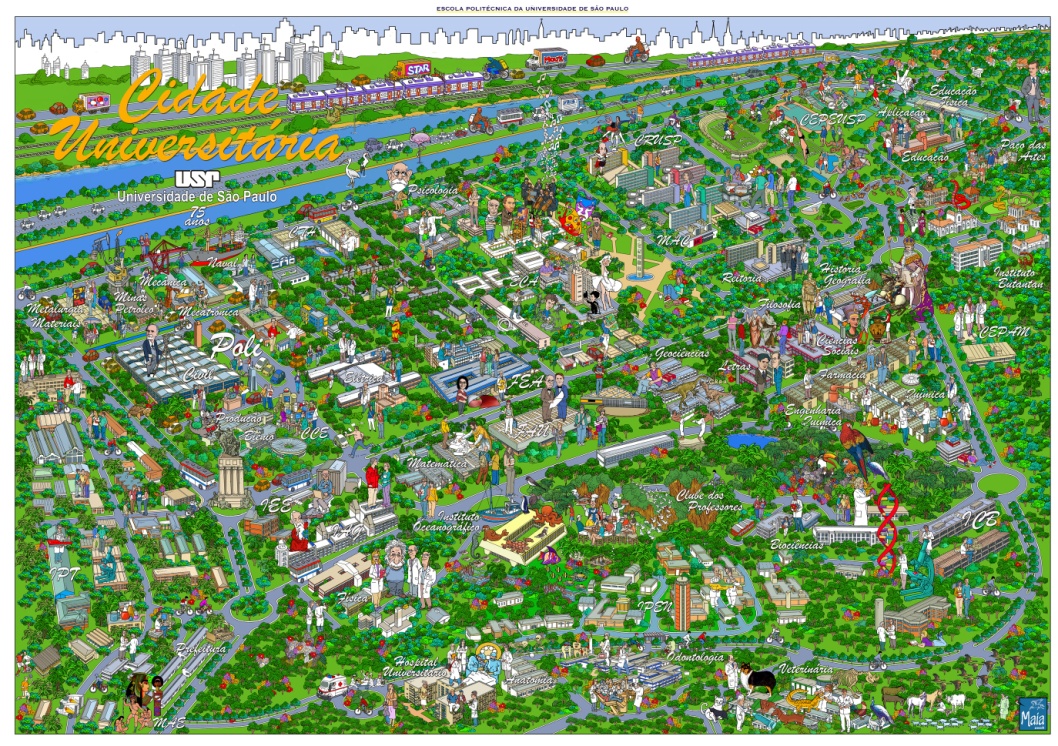 University  of  São Paulo
Teaching and research Units: 42/87 
Technicians & Administrative: 17.199
Professors: 6.090
Students: 94.875
Undergraduate: 59.081; Graduate: 30.039 ...
South Brazil Chapter:  22 Members (Aug 2014)
7
South Brazil Chapter
Main Events (2000 – 2014)

Workshop on Biologic Effects (2001)
EMC Brazil (2002, 2004, 2011, 2012)
EMC BoD Meeting (November 2002)
Invited lectures (DL, etc.)

2015
May 5th : Prof. Ram Achar "Demystifying Signal Integrity in High-Speed Designs“
Lectures on Fundamentals of EMC and STDs 

2016
Lectures on EMC (Fundamentals) & EMC Risk Management

2017
Lectures on EMC (Fundamentals)
GEMCCON 2017 November 08-10, 2017 (São Paulo): http://gemccon2017.emcss.org/
8
South Brazil ChapterIllustrations & Photos
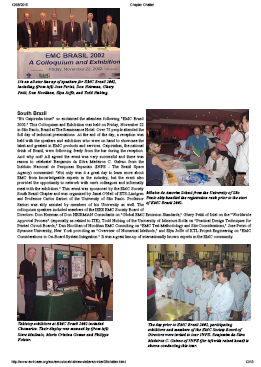 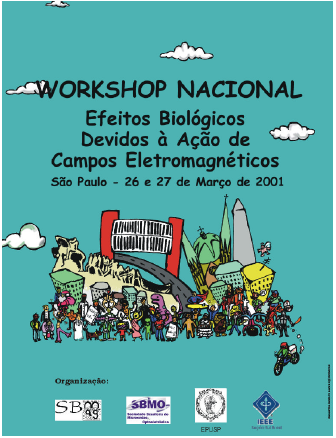 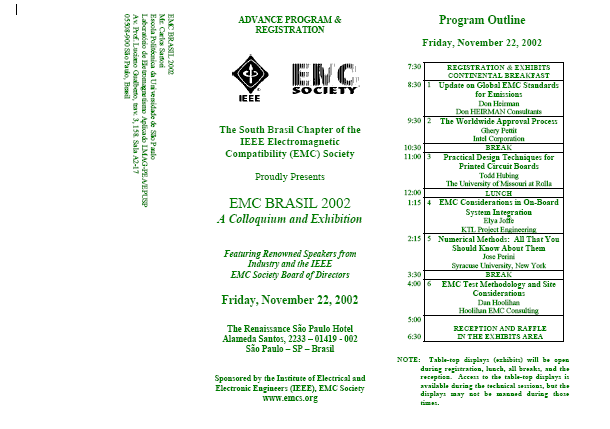 9
South Brazil ChapterIllustrations & Photos
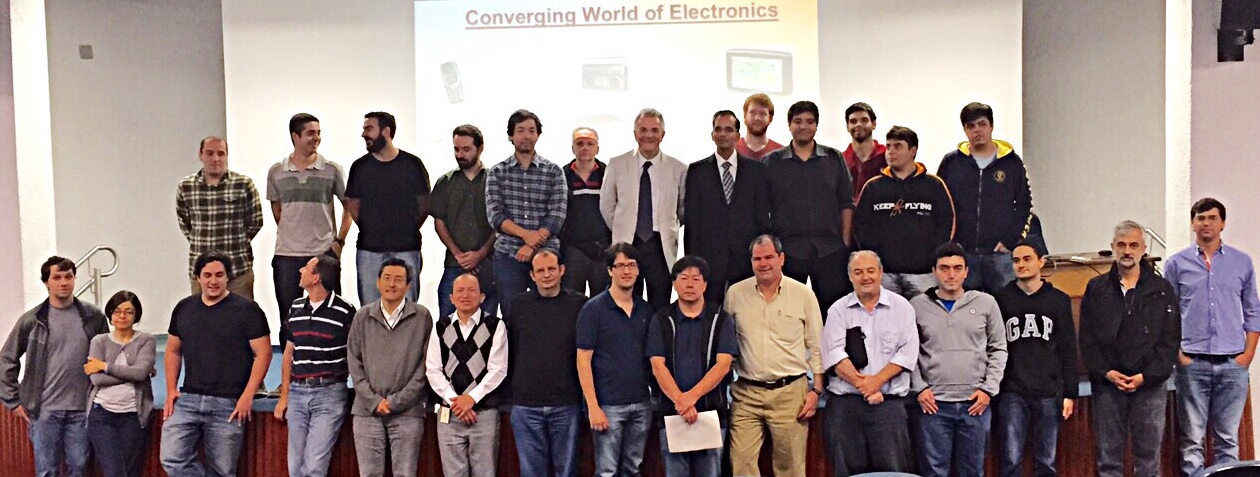 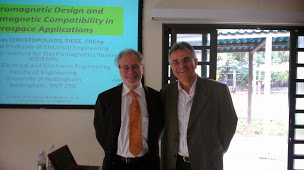 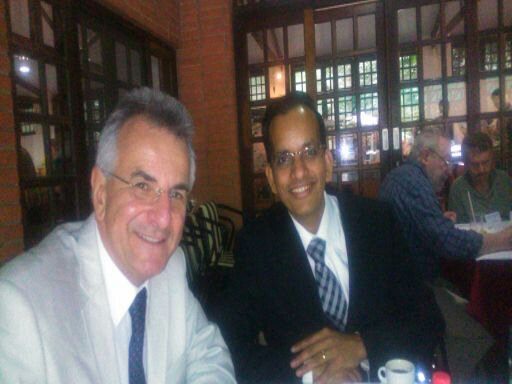 10
EMC 2017Chapter Chair Dinner and Training Event
Prof. Carlos Sartori

South Brazil Chapter Chair
EMC BoD Member
sartori@pea.usp.br